Red-Black Trees
CMSC 420
Intro – quiz!
Have you ever used a Red-Black Binary Search Tree before?
YES
NO
Intro – quiz!
Have you ever used a Red-Black Binary Search Tree before?





Thanks for the input!
YES
NO
Problems with 2-3 trees
Our issue with 2-3 trees is almost entirely one of implementation.
To deal with 2 different node types simultaneously leads to a very complicated polymorphic code base.
Also, whenever we split a node, we have to let an entire object be garbage-collected and go to the heap for two new objects.
Remember that we can fit any Comparable type in a dictionary, including our own classes, which can be huge!
If you think about it, all of our problems stem from the different dynamics between 2-nodes and 3-nodes.
Red-Black Binary Search Trees will help us with that.
Another quiz
Have you ever used a java.util.TreeMap before?
YES
NO
Another quiz
Have you ever used a java.util.TreeMap before?





Perhaps many of you answered YES because  of 132 or other Java projects of your own.
But for those of you who said “YES” here and “NO” earlier….
YES
NO
RBBSTs? In my language?
RBBSTs? In my language?
Utility
We will implement 2-3 (and 2-3-4) trees with a binary tree!
So we won’t need to develop different node types which will cause us all the aforementioned grief.
Idea: We will use red links to represent 3-nodes, and black links to represent the links between the nodes in a B-Tree.
It helps Jason to imagine those as some sort of superglue.
Representation
Red-Black Tree
2-3 Tree
15, 30
32, 39
10
20
Representation
Red-Black Tree
2-3 Tree
15, 30
32, 39
20
10
20
10
2-nodes transferred as they were.
Representation
Red-Black Tree
2-3 Tree
15, 30
Pointers transferred as black pointers!
32, 39
20
10
20
10
Representation
Red-Black Tree
2-3 Tree
30
15
15, 30
While 3-nodes are implemented as left-leaning red links!
39
32
20
10
32, 39
10
20
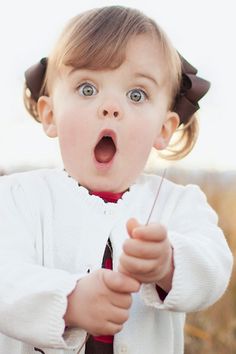 Representation
Red-Black Tree
2-3 Tree
30
15
15, 30
While 3-nodes are implemented as left-leaning red links!
39
32
20
10
32, 39
10
20
The result is a binary tree over keys!
Representation
Red-Black Tree
2-3 Tree
30
15
15, 30
Oh, by the way, null links are also black (unlike in threaded BSTs)
39
32
20
10
32, 39
10
20
Representation
Red-Black Tree
2-3 Tree
root
root
30
15
15, 30
And the root of the tree is also black.
39
32
20
10
32, 39
10
20
An immediate benefit
Suppose that you are professional software developers.
So your time is, quite literally, money.
An immediate benefit
Suppose that you are professional software developers.
So your time is, quite literally, money.
What’s an immediate benefit of your using an RBBST as a 2-3 tree (besides the simpler implementation)?
You can use existing BST code with virtually no modification!
Particularly for searches!
In fact, it makes a lot of sense to override an existing BST class
You would then need to make any inner node classes in the BST class protected
An immediate drawback
Let’s come back to our current scenario now: you are excellent 420 students.
What’s an immediate drawback of representing 2-3 trees as RBBSTs?
An immediate drawback
Quiz for you
True
False
30
15, 30
15
39
32
32, 39
10
20
20
10
Quiz for you
In fact, we have the opposite guarantee: there are no nodes that are linked to by 2 red links.
True
False
30
15, 30
15
39
32
32, 39
10
20
20
10
Another quiz for you
True
False
30
15, 30
15
39
32
32, 39
10
20
20
10
Another quiz for you
No right-leaning red links in an RBBST!
True
False
30
15, 30
15
39
32
32, 39
10
20
20
10
Node structure
We need:
Links to our children
Data field (some Comparable type T)
A flag that tells us what the color of the link from our parent to the current node is!
For its implementation to be visible in subclasses
Node structure
We need:
Links to our children
Data field (some Comparable type T)
A flag that tells us what the color of the link from our parent to the current node is!
For its implementation to be visible in subclasses
protected enum  Color{
    RED, BLACK;
}

protected class Node {
    Node left, right;
    T data; 
     Color color;
}
Node structure
We need:
Links to our children
Data field (some Comparable type T)
A flag that tells us what the color of the link from our parent to the current node is!
For its implementation to be visible in subclasses
protected enum  Color{
    RED, BLACK;
}

protected class Node {
    Node left, right;
    T data; 
     Color color;
}
This could work! 
Implement a utility
During our operations, we will sometimes have some right-leaning red links temporarily.
private enum Color {
    RED, BLACK;
}

protected class Node {
    Node left, right;
    T data; 
     Color color;
}
15
30
1
Implement a utility
During our operations, we will sometimes have some right-leaning red links temporarily.
30
private enum Color {
    RED, BLACK;
}

protected class Node {
    Node left, right;
    T data; 
     Color color;
}
15
15
30
1
1
In your notes, write a private method called rotateLeft() such that when we call r = rotateLeft(r), the result is as shown on the right!
Implement a utility
private enum  Color{
    RED, BLACK;
}

protected class Node {
    Node left, right;
    T data; 
    Color color;
}
private Node rotateLeft(Node n){
    Node temp = n.right; 
    n.right = temp.left; // How do I know that temp != null?
    temp.left = n;
    temp.left.color = RED;
    return temp;   
}
15
30
30
15
1
1
Implement a utility
private enum  Color{
    RED, BLACK;
}

protected class Node {
    Node left, right;
    T data; 
    Color color;
}
private Node rotateLeft(Node n){
    Node temp = n.right; 
    n.right = temp.left; // How do I know that temp != null?
    temp.left = n;
    temp.left.color = RED;
    return temp;   
}
15
30
30
15
1
1
rotateRight() symmetric.
Implement another utility
Sometimes, during our operations, we will end up with a node connected to two red links.
protected enum  Color{
    RED, BLACK;
}

protected class Node {
    Node left, right;
    T data; 
    Color color;
}
15
1
30
Implement another utility
Sometimes, during our operations, we will end up with a node connected to two red links.
protected enum  Color{
    RED, BLACK;
}

protected class Node {
    Node left, right;
    T data; 
    Color color;
}
15
15
1
30
1
30
Implement another utility
Sometimes, during our operations, we will end up with a node connected to two red links.
protected enum  Color{
    RED, BLACK;
}

protected class Node {
    Node left, right;
    T data; 
    Color color;
}protected void flipColors(Node n){
   n.left.color = n.right.color = BLACK;   n.color = RED;
}
15
15
1
30
1
30
Insertion
2-3 tree
Red-Black tree
Insertion
2-3 tree
Red-Black tree
root
root
X
X
Insertion
2-3 tree
Red-Black tree
root
root
55
55
Insertion
2-3 tree
Red-Black tree
root
root
55
80
55, 80
Insertion
2-3 tree
Red-Black tree
root
root
55
Must rotate left!
80
55, 80
Insertion
2-3 tree
Red-Black tree
root
root
80
55
55, 80
Insertion
2-3 tree
Red-Black tree
root
root
80
55
55, 80, 90
Insertion
2-3 tree
Red-Black tree
root
root
80
55
55, 80, 90
90
We always connect fresh nodes to their parents with a red link!
Insertion
2-3 tree
Red-Black tree
root
root
80
55
80
90
90
55
flipcolors() is used to exchange the link colors to represent the new 2-nodes…
Insertion
2-3 tree
Red-Black tree
root
root
80
55
80
90
90
55
flipcolors() is used to exchange the link colors to represent the new 2-nodes…But the root node of an RBBST can never really be red, so we explicitly make it black at that level of the recursion.
Insertion
2-3 tree
Red-Black tree
root
root
80
55
80
90
90
55
flipcolors() is used to exchange the link colors to represent the new 2-nodes…But the root node of an RBBST can never really be red, so we explicitly make it black at that level of the recursion.
Insertion
2-3 tree
Red-Black tree
root
root
80
55
80
90
90
55
flipcolors() is used to exchange the link colors to represent the new 2-nodes…But the root node of an RBBST can never really be red, so we explicitly make it black at that level of the recursion.
public void insert(Key key){
    root = insert(root, key);
    root.color = BLACK;
}
Insertion
2-3 tree
Red-Black tree
root
root
80
80
55
90
85, 90
55
85
Insertion
2-3 tree
Red-Black tree
root
root
80
80
55
90
85, 90
55
85
3-node! That’s normal! 
Insertion
2-3 tree
Red-Black tree
root
root
80
80
55
90
85, 90
55, 66
85
66
Insertion
2-3 tree
Red-Black tree
root
root
80
80
55
90
85, 90
55, 66
85
66
Insertion
2-3 tree
Red-Black tree
root
root
80
80
55
90
85, 90
55, 66
85
66
Gotta rotate!
Insertion
2-3 tree
Red-Black tree
root
root
80
80
55
90
85, 90
55, 66
85
66
Gotta rotate!
Insertion
2-3 tree
Red-Black tree
root
root
80
80
66
90
55
85, 90
55, 66
85
Insertion
2-3 tree
Red-Black tree
root
root
80
80
66
90
55
85, 90
55, 66
85
Let’s examine three cases for an insertion on this 3-node!
Insertion
2-3 tree
Red-Black tree
Insert 70
root
root
80
80
66
90
55
85, 90
55, 66
85
Insertion
2-3 tree
Red-Black tree
Insert 70
root
root
80
80
66
90
55
85, 90
55, 66, 70
85
70
Insertion
2-3 tree
Red-Black tree
Insert 70
root
root
80
80
66
90
55
85, 90
55, 66, 70
85
70
Overflow! 
flipColors()! 
Insertion
2-3 tree
Red-Black tree
Insert 70
root
root
80
80
66
90
85, 90
66
55
85
70
55
70
Overflow
flipColors()!
Insertion
2-3 tree
Red-Black tree
Insert 70
root
root
66,  80
80
66
85, 90
90
55
70
55
85
70
Insertion
2-3 tree
Red-Black tree
Insert 70
root
root
66,  80
80
66
85, 90
90
55
70
55
85
70
So, this case, where we insert a key as the biggest key of a temporary 4-node, was rectified with one call to flipColors().
Notice the perfect black link balance of the Red-Black Tree?
Insertion
2-3 tree
Red-Black tree
Insert 40
root
root
80
80
66
90
55
85, 90
55, 66
85
Insertion
2-3 tree
Red-Black tree
Insert 40
root
root
80
80
66
90
55
85, 90
40, 55, 66
85
40
Insertion
2-3 tree
Red-Black tree
Insert 40
root
root
80
80
55
90
85, 90
40, 55, 66
85
40
66
Insertion
2-3 tree
Red-Black tree
Insert 40
root
root
80
55, 80
Color Flipping
55
90
40
40
85, 90
66
66
85
Insertion
2-3 tree
Red-Black tree
Insert 40
root
root
80
55, 80
Color Flipping
55
90
40
40
85, 90
66
66
85
So in this case (inserting as a temporary 4 node’s least key), we need 1 rotation and one color flipping!
Insertion
2-3 tree
Red-Black tree
Insert 60
root
root
80
80
66
90
55
85, 90
55, 66
85
Insertion
2-3 tree
Red-Black tree
Insert 60
root
root
80
80
66
90
55
85, 90
55, 60,  66
85
60
Insertion
2-3 tree
Red-Black tree
Insert 60
root
root
80
80
66
90
60
85, 90
55, 60,  66
55
85
Insertion
2-3 tree
Red-Black tree
Insert 60
root
root
80
80
66
90
60
60
85, 90
55
85
55
66
Insertion
2-3 tree
Red-Black tree
Insert 60
root
root
80
80
60
90
55
60
85, 90
85
66
55
66
Insertion
2-3 tree
Red-Black tree
Insert 60
root
root
Color flipping
80
60, 80
60
90
55
55
85, 90
66
85
66
In this final case (inserting as a temporary 4 node’s middle key), we need 2 rotations and one color flipping!
Exercise for you!
2-3 tree
Red-Black tree
root
root
80
60, 80
60
90
55
55
85, 90
66
85
66
Please go ahead and insert 87 for me please! 
Exercise for you!
2-3 tree
Red-Black tree
root
root
80
60, 80
60
90
55
55
85, 87,  90
66
66
85
87
Exercise for you!
2-3 tree
Red-Black tree
root
root
80
60, 80
60
90
55
55
85, 87,  90
66
66
87
85
Exercise for you!
2-3 tree
Red-Black tree
root
root
80
60, 80
60
87
55
55
87
66
66
85
90
85
90
Exercise for you!
2-3 tree
Red-Black tree
root
root
80
60, 80, 87
60
Color flip
87
55
55
66
90
85
66
85
90
Exercise for you!
2-3 tree
Red-Black tree
root
root
Color flip
80
80
60
87
60
87
55
66
85
90
55
66
90
85
Exercise for you!
2-3 tree
Red-Black tree
root
root
Color flip
Don’t forget to 
set the root to BLACK!
80
80
60
87
60
87
55
66
85
90
55
66
90
85
Exercise for you!
2-3 tree
Red-Black tree
root
root
Color flip
Don’t forget to 
set the root to BLACK!
80
80
60
87
60
87
55
66
85
90
55
66
90
85
public void insert(Key key){
    root = insert(root, key);
    root.color = BLACK;
}
Speaking of…
Fill-in the insertion subroutine!
private Node insert(Node n, Key key){
    if(n == null) return new Node(key, RED);
    if(key.compareTo(n.key) < 0)
         n.left = insert(n.left, key);
    else if(key.compareTo(n.key) > 0)
         n. right = insert(n.right, key);
    else return n;
    if(isRed(n.right) && __________ ) n = rotateLeft(n);
    if(isRed(n.left) && __________) n = rotateRight(n);
    if(_______ && isRed(n.right)) __________;     
}
Fill-in the insertion subroutine!
private Node insert(Node n, Key key){
    if(n == null) return new Node(key, RED);
    if(key.compareTo(n.key) < 0)
         n.left = insert(n.left, key);
    else if(key.compareTo(n.key) > 0)
         n. right = insert(n.right, key);
    else return n;
    if(isRed(n.right) && _!isRed(n.left)___ ) n = rotateLeft(n);
    if(isRed(n.left) && __isRed(n.left.left)____) n = rotateRight(n);
    if(__isRed(n.left)_____ && isRed(n.right)) __flipColors(n)__;     
}
boolean isRed(Node n){
    if(n == null) return false;
    else return (n.color == RED);
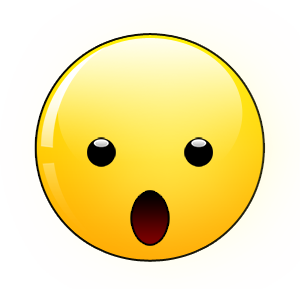 Insertion in 2-3-4 trees!
Recall: A 2-3-4 tree is like a 2-3 tree, except for the fact that  we will allow 4-nodes to persist in the tree.
During insertion though, the search phase will be expanded. 
We will be aggressively splitting 4-nodes if we encounter them, such that we are guaranteed space at the leaf level.
Note that this way, if my root is not a 4-node, I am guaranteed to not increase the height of my tree.
Insertion in 2-3-4 trees!
Which Red-Black tree property/ies I expect to have to adjust in a 2-3-4 tree?
Something else (what?)
No right-leaning red links
No node connected to two red links
Perfect Black Link Balance
Insertion in 2-3-4 trees!
Which Red-Black tree property/ies I expect to have to adjust in a 2-3-4 tree?
Something else (what?)
No right-leaning red links
No node connected to two red links
Perfect Black Link Balance
50
40, 50, 60
40
60
Pick your favorite, make the R-B transformations!
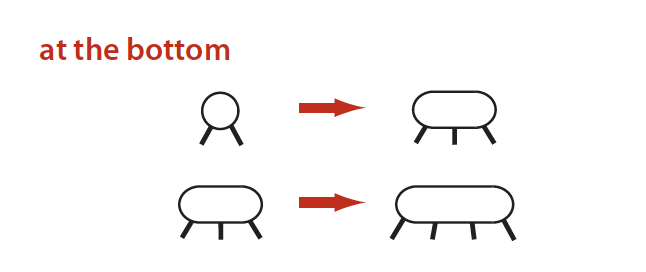 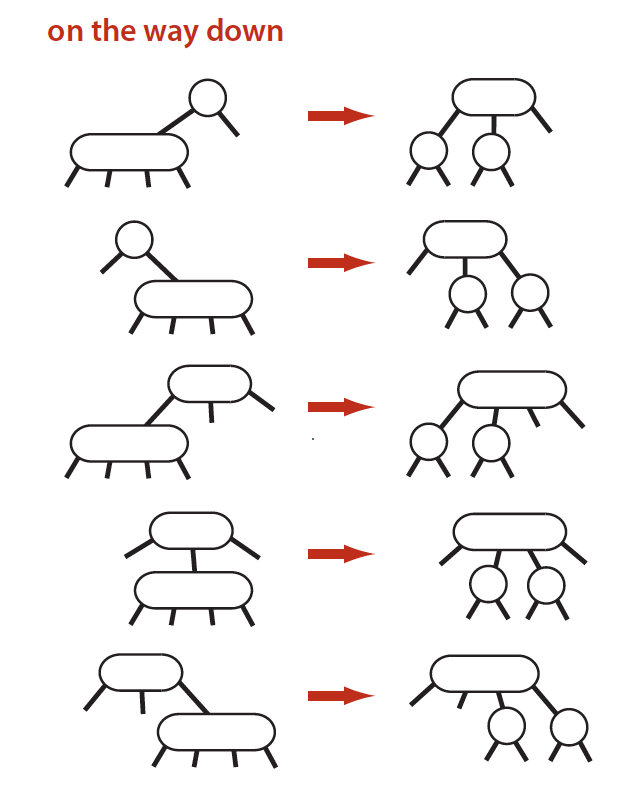 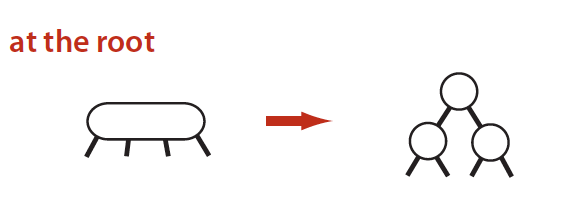 “Hard” Deletion
By “hard” Deletion we refer to a process that actually removes the key’s wrapper, the node, from the tree.
We’ve already seen how to do this in threaded and non-threaded BSTs, AVL,  Splay, 2-3 (conceptually).
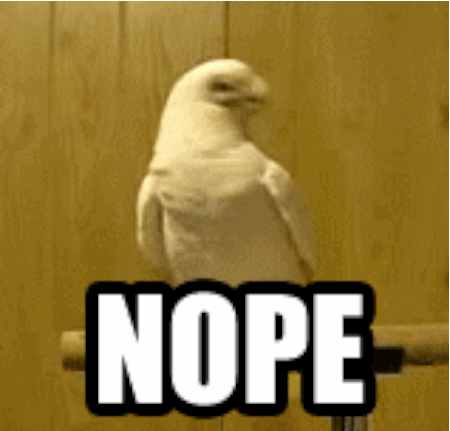 “Hard” Deletion
By “hard” Deletion we refer to a process that actually removes the key’s wrapper, the node, from the tree.
We’ve already seen how to do this in threaded and non-threaded BSTs, AVL,  Splay, 2-3 (conceptually).
Hard deletion in RBBSTs is way too hard and we will not cover it.
It relies on subroutines for deleting the minimum and maximum of a subtree.
If you’re interested in finding more, tell me in Piazza and I can share a source.
“Soft” deletion (Mark – and – Sweep)
Some theory behind RBBSTs
Some theory behind RBBSTs
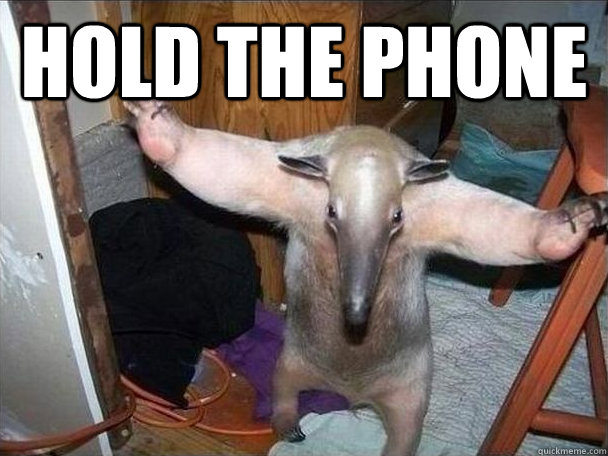 Some theory behind RBBSTs
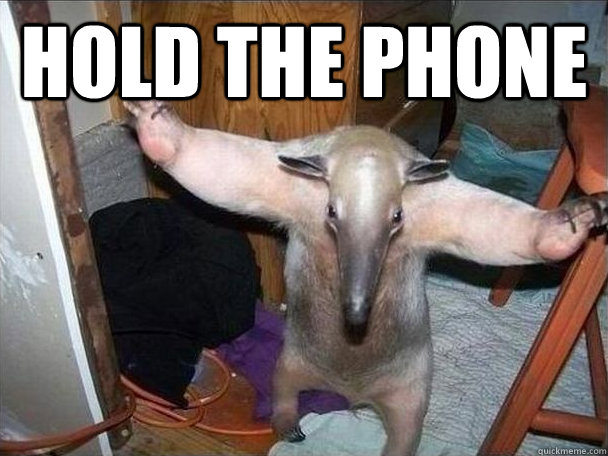 Some theory behind RBBSTs
Some theory behind RBBSTs
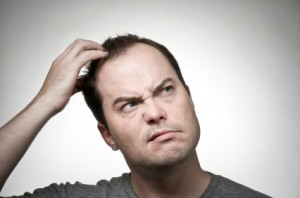 Some theory behind RBBSTs
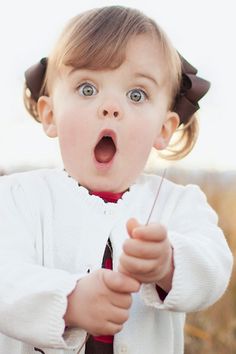 Average height in RBBSTs
Turns out that in practice, RBBSTs look more like this…
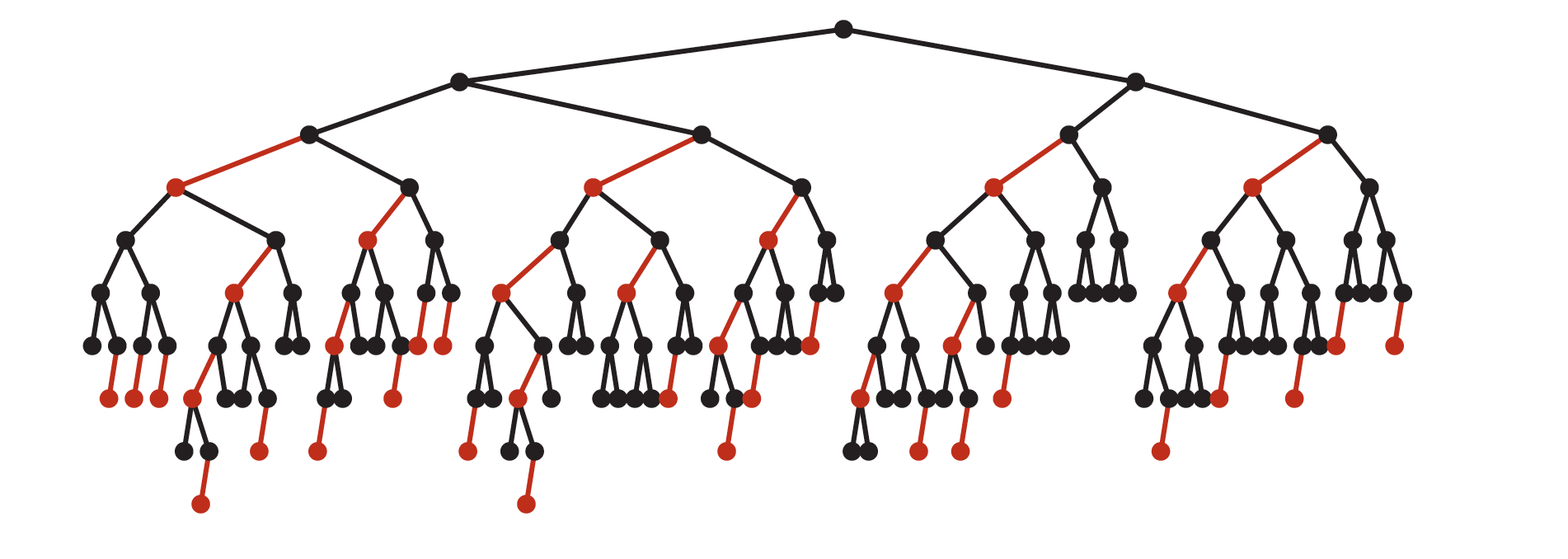 Quizzes
Which key order gives us the worst possible height for a Red-Black Tree?
Neither
Descending
Either
Ascending
Quizzes
Which key order gives us the worst possible height for a Red-Black Tree?
Neither
Descending
Either
Ascending
Recall class example where insertion of a new key in either ascending or descending order suddenly transforms the situation from worst-case to best-case!
Quizzes
Which key order gives us the best possible height for a Red-Black Tree?
Neither
Descending
Either
Ascending
Quizzes
Which key order gives us the best possible height for a Red-Black Tree?
Neither
Descending
Either
Ascending
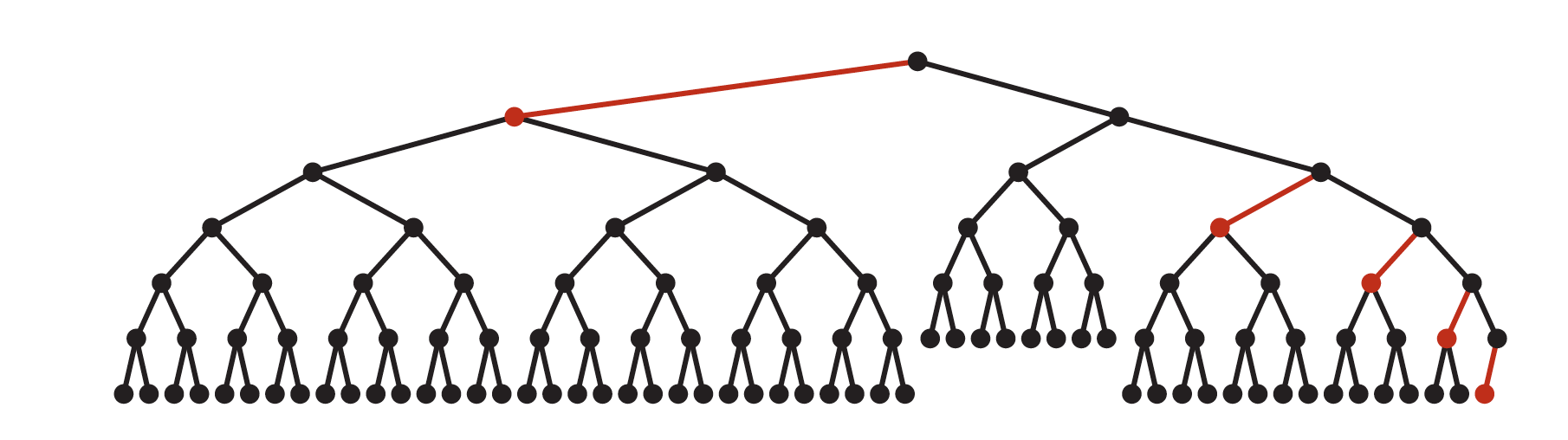 Polymorphic 2-3(-4) trees vs Red-Black
Where a polymorphic implementation of 2-3-4 trees leads to very messy code during node splitting and accesses the heap, a Red-Black tree just rotates nodes and flips colors!
It also allows you to not modify your BST search routine at all!
No matter how simple it would be to re-code a search routine for expanded branching factor trees, it’s not bad to not have to introduce bugs in a routine that will be used 95% of the time!
AVL vs Red-Black
AVL vs Red-Black
THIS IS HUGE. 
Data will be searched for far more frequently than mutated in any way.